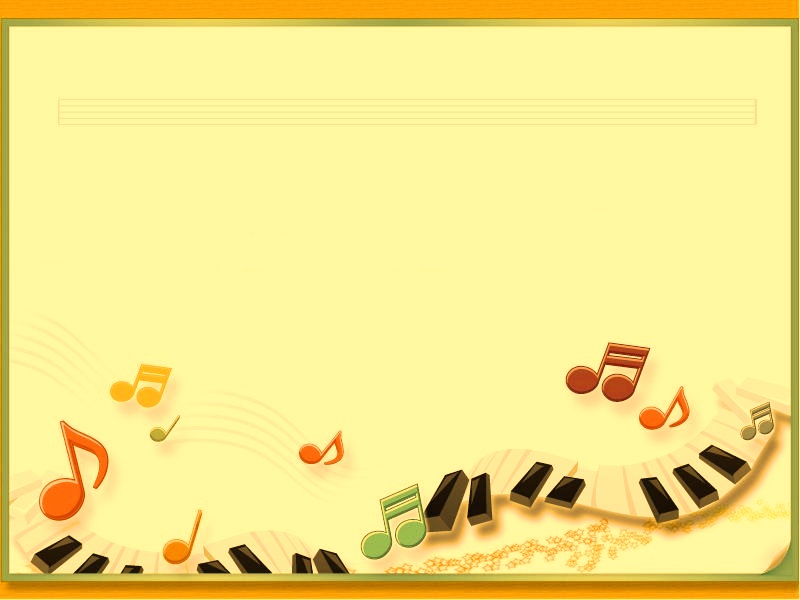 Изместьева Н.Г., музыкальный руководитель МКОУ С(К) НШ № 60 «Сибирский лучик»  для детей с ограниченными возможностями здоровья»
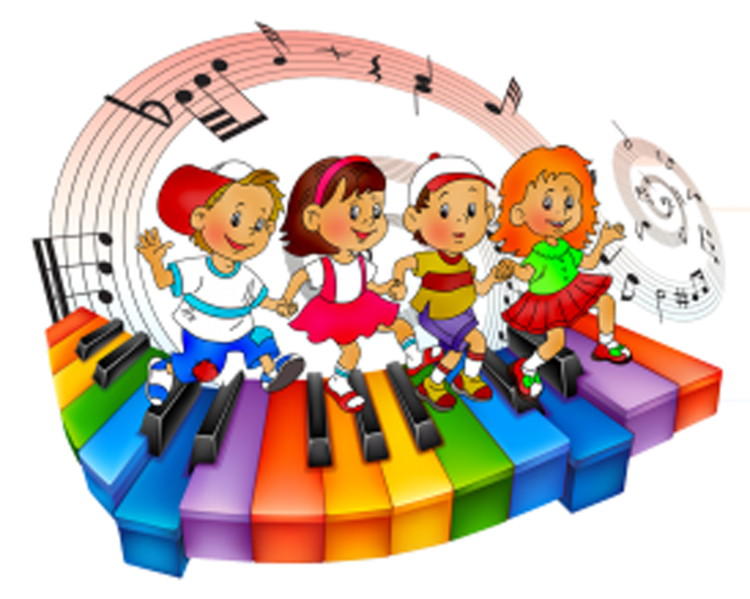 ВНЕШНИЙ  ВИД  ДЕТЕЙ 
 НА МУЗЫКАЛЬНЫХ  ЗАНЯТИЯХ 
 И  УТРЕННИКАХ 
 В  ДЕТСКОМ САДУ
Новосибирск, 2015
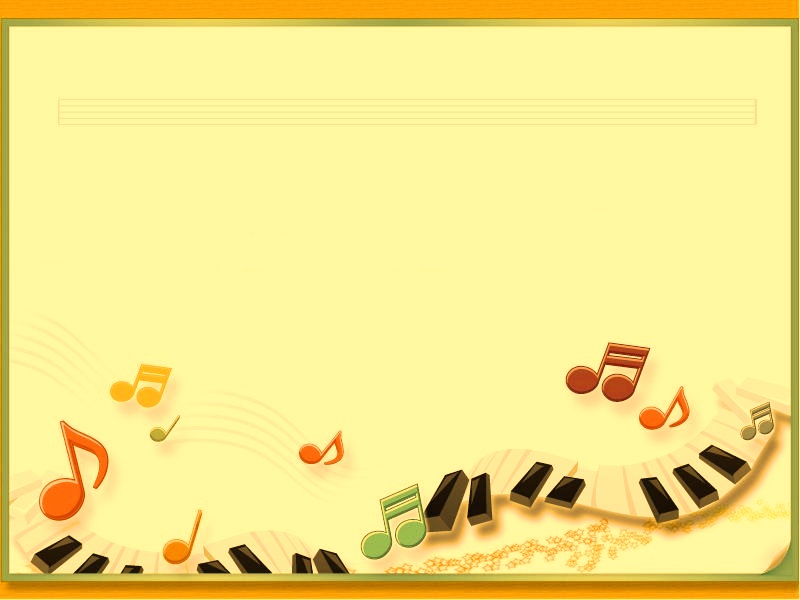 В.А.СУХОМЛИНСКИЙ: «Дети должны жить в  мире красоты, игры, сказки, музыки, рисунка, фантазии, творчества».
ИЗМЕСТЬЕВА  НАТАЛЬЯ  ГЕОРГИЕВНА – музыкальный руководитель первой квалификационной категории
Стаж работы  - 9 лет
Образование – высшее (Пермский государственный гуманитарно-педагогический университет, факультет музыки, специальность – музыкальный руководитель)
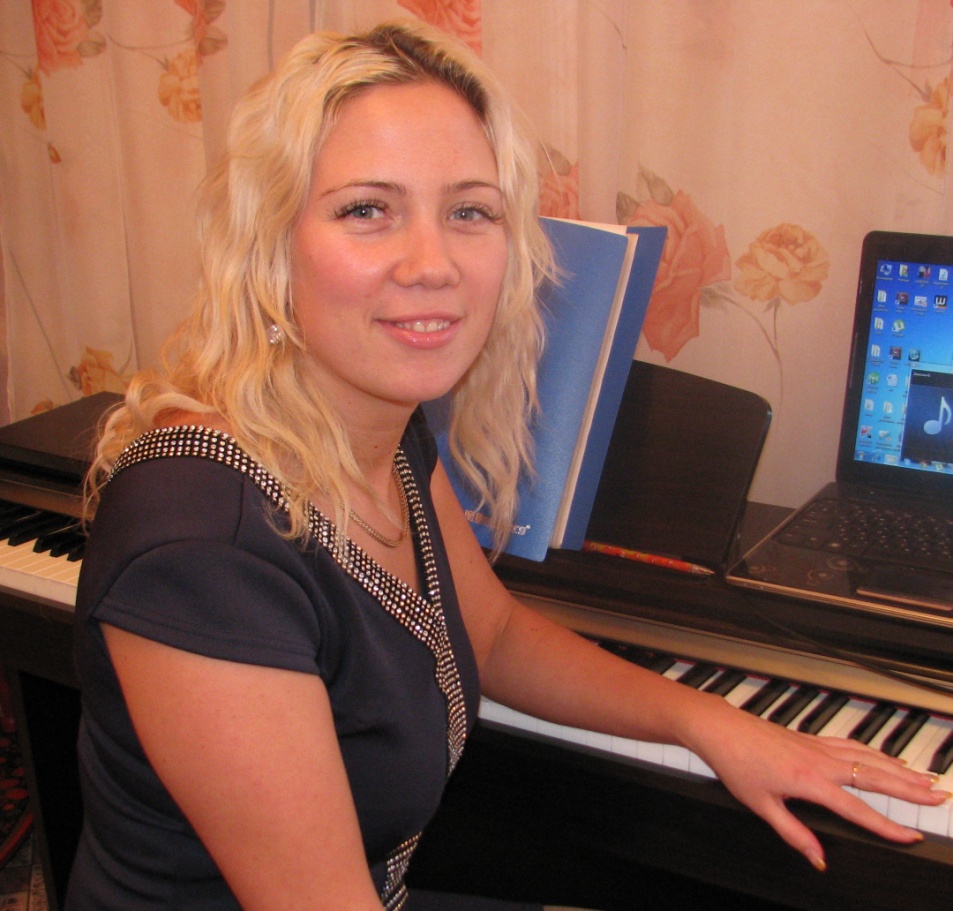 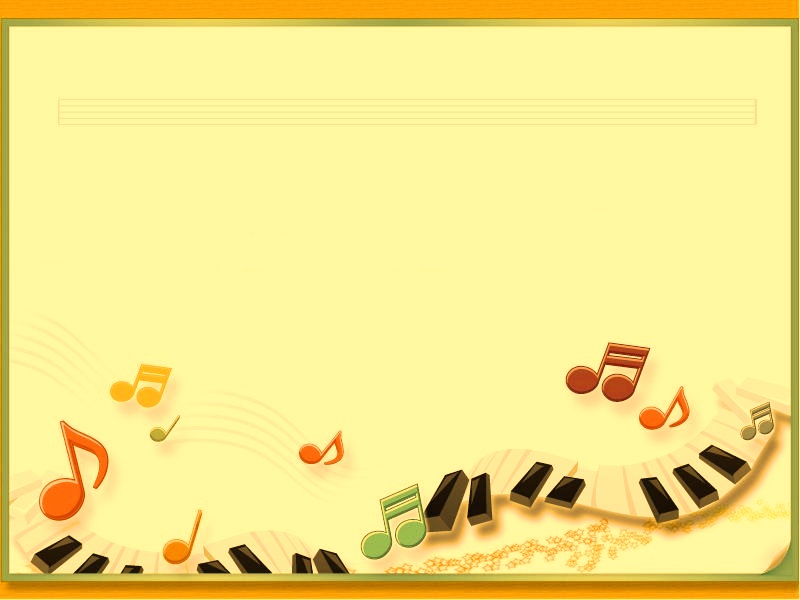 РОЛЬ  МУЗЫКАЛЬНОГО  РУКОВОДИТЕЛЯ  ДЛЯ  РАЗВИТИЯ  РЕБЕНКА
«Музыкальный» - прекрасный, чувственный, ласковый, игривый. «Руководитель» - подающий руку незнающему, боящемуся, и ведущий в новое, неизведанное, прекрасное… Мы дарим свет. Учим любить, понимать, сопереживать, чувствовать. Мы окрыляем и даем возможность взлететь над миром и увидеть всю красоту мироздания тем, кто не имеет такой возможности  сделать  это  самостоятельно!
Таким образом, мы, музыканты, создаем гармоничную личность, которая в будущем всегда будет находить выход из любой ситуации с достоинством, честью.
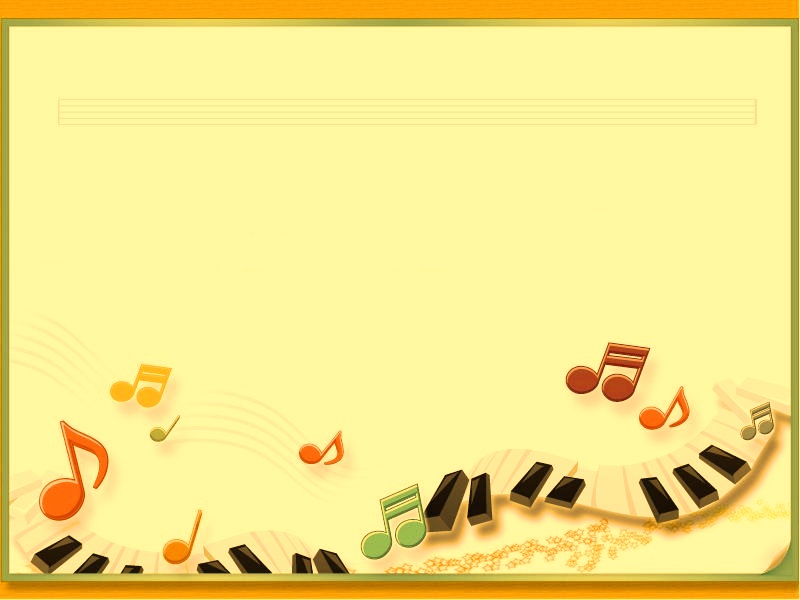 ВНЕШНИЙ  ВИД  ДЕТЕЙ  НА  МУЗЫКАЛЬНЫХ  ЗАНЯТИЯХ
Ребенок должен посещать музыкальные занятия в специальной обуви: чешках
Специальная обувь нужна:
- для безопасности, поскольку двигательная нагрузка на музыкальных занятиях достаточно интенсивна;
- для формирования правильного свода стопы и профилактики плоскостопия, поскольку эта обувь обеспечивает хорошую подвижность стопы.
- для удобства выполнения различных танцевальных шагов, движений;
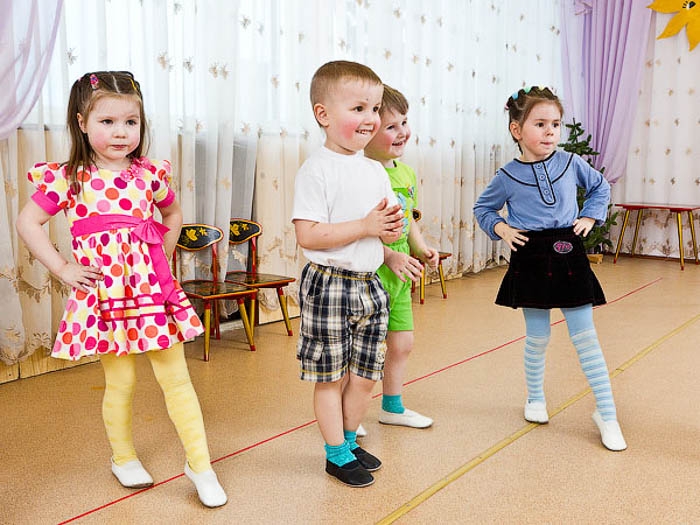 Одежда должна быть комфортной, не стесняющей движения. Девочкам обязательно посещать занятия в платьях или юбочках.
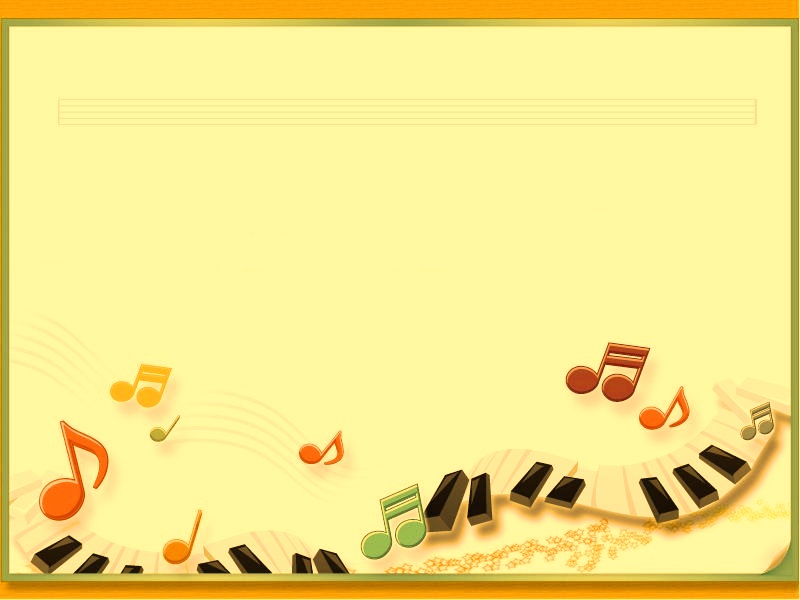 ВНЕШНИЙ  ВИД  ДЕТЕЙ  НА  УТРЕННИКАХ  И  ПРАЗДНИКАХ
На праздники рекомендуем приходить в нарядной праздничной одежде, аккуратно причесанными и с хорошим настроением. В зависимости от сценария детям выдаются костюмы или элементы костюмов. У детей на праздниках обувь – это  всегда чешки. Детский костюм должен быть эстетичным и комфортным, головной убор нужно сделать обязательно на завязках или резинке.
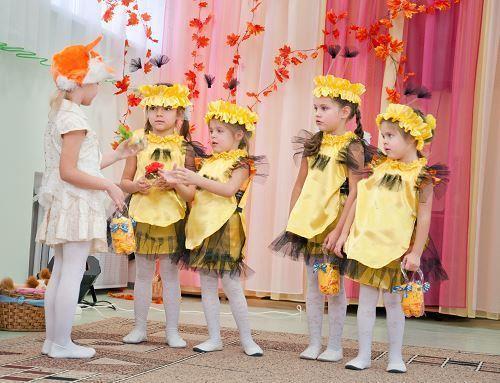 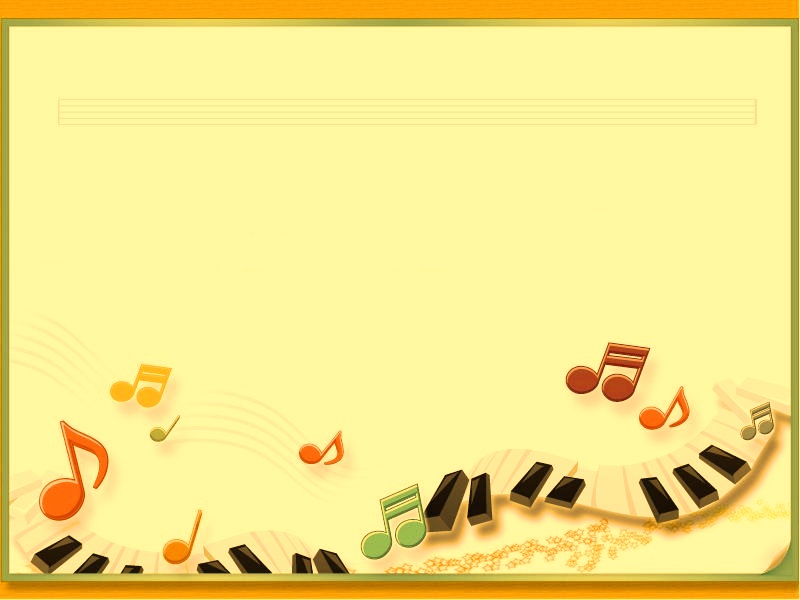 РОЛЬ  РОДИТЕЛЕЙ  В  ОРГАНИЗАЦИИ  УТРЕННИКОВ
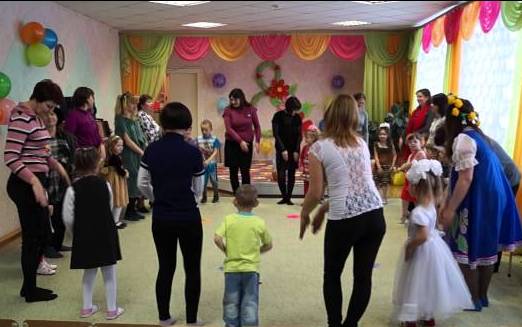 Подготовка различных костюмов, декораций или праздничной атрибутики
 Повтор с детьми стихов и песен, другого музыкального материала
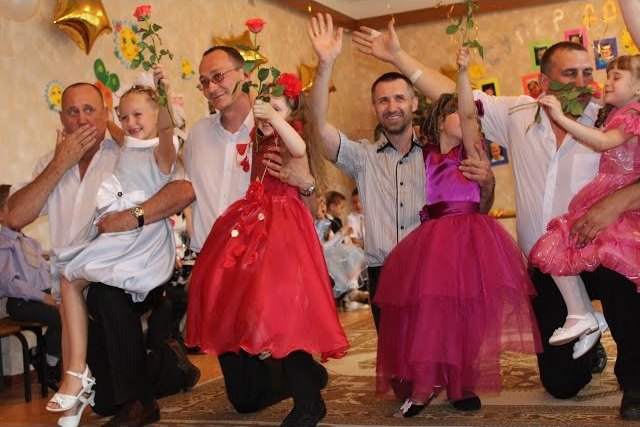 Участие в ролях по сценарию праздника
 Участие в массовых танцах и хороводах
 Быть всегда аккуратно и эстетично одетыми со второй обувью
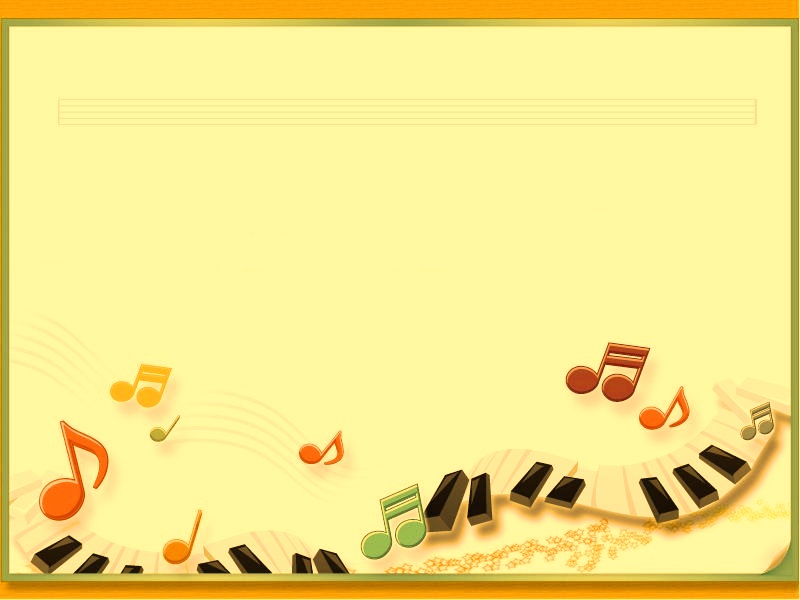 ПРАВИЛА  ДЛЯ  РОДИТЕЛЕЙ  НА ПРАЗДНИКЕ:
Добро пожаловать на детский праздник к нам!
И с правилами ознакомиться мы предлагаем вам.
Мы в детском саду рады видеть всех!Всегда звучат здесь песни, детский смех.
И чтобы праздник был спокойней, веселей,Не надо брать с собой грудных детей.Устанут, будут плакать, и кричать,Нехорошо артистов огорчать.
В день праздника вы постарайтесь раньше встать.Чтобы на утренник в детсад не опоздать.Чтоб Ваша дочка или ваш сынокКостюм надеть спокойно смог.А вот фотоаппарат иль камеру возьмите,И обязательно весь праздник нам снимите.
А что же можно? Спросите вы нас!Мы очень просим, дорогие, ВасАплодисментами поддерживать детей,Чтобы артисты стали посмелей.
А если уж пришлось вам опоздать,То постарайтесь никому не помешать.Вы между номерами паузу дождитесь, Пройдите в зал и у дверей садитесь.
И не забудьте снять пальто и шапки.Снимите сапоги, наденьте тапки,А лучше туфли на высоких каблуках.Чтоб все вокруг сказали: «Просто Ах!»
Ещё хотим, друзья, вам предложить -Свои таланты в нашем зале проявить.Читать стихи, петь песни, танцевать,Шутить, на сцене роль свою сыграть.Танцуйте, пойте, веселитесь с нами.И знайте, ждем всегда мы встреч приятных с вами!
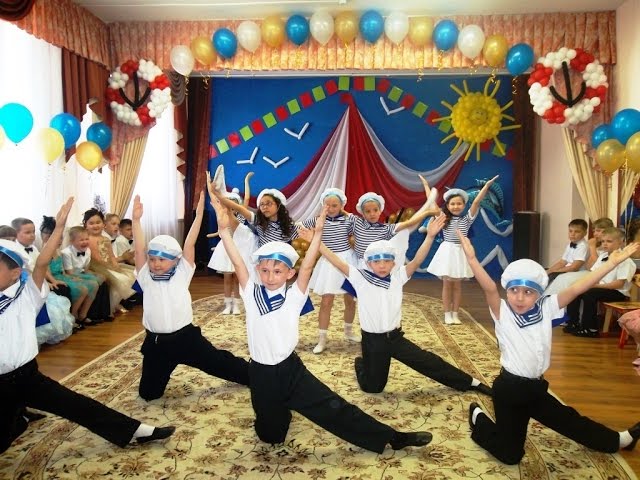 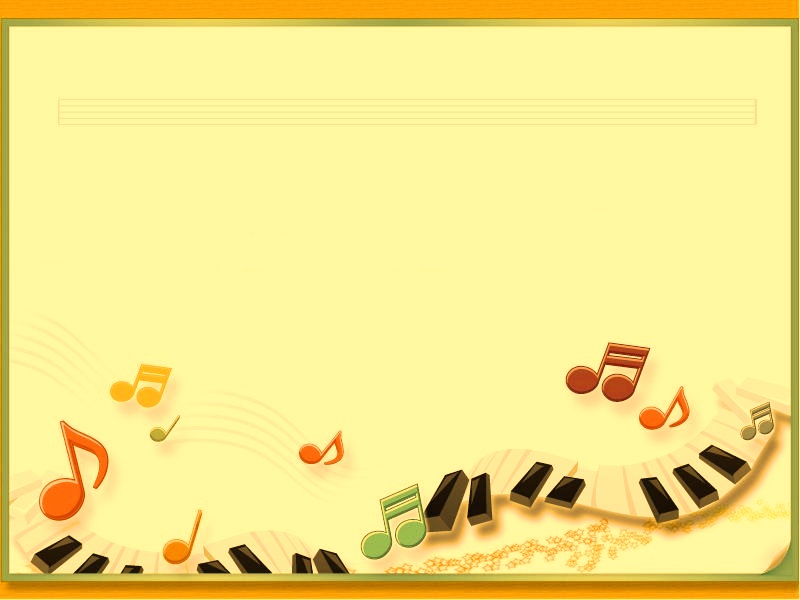 УГОЛОК  МУЗЫКИ  В ГРУППЕ  ДЕТСКОГО  САДА:
А такой групповой Уголок музыки может оказать действенную помощь каждому ребенку. В данном Уголке малыш может узнавать знакомые песни по картинкам, повторять названия музыкальных инструментов, знакомиться с композиторами, закреплять знания, полученные на музыкальных занятиях через музыкально-дидактические игры
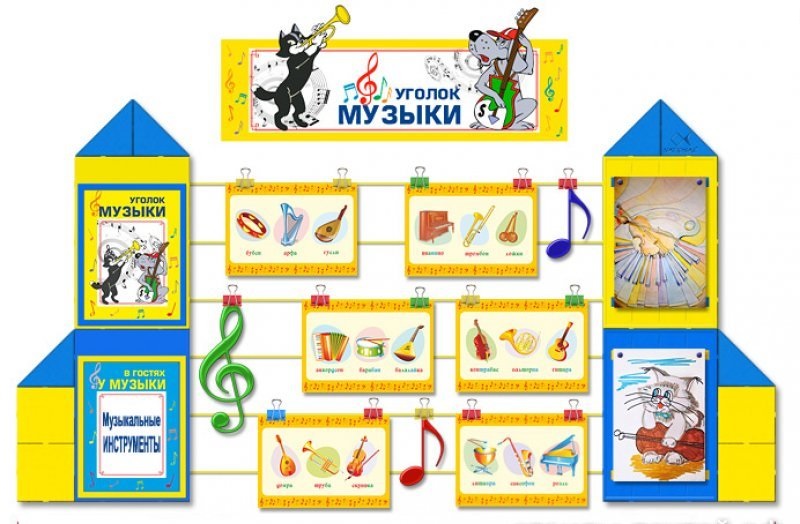